Membres du conseil d’administration 2023
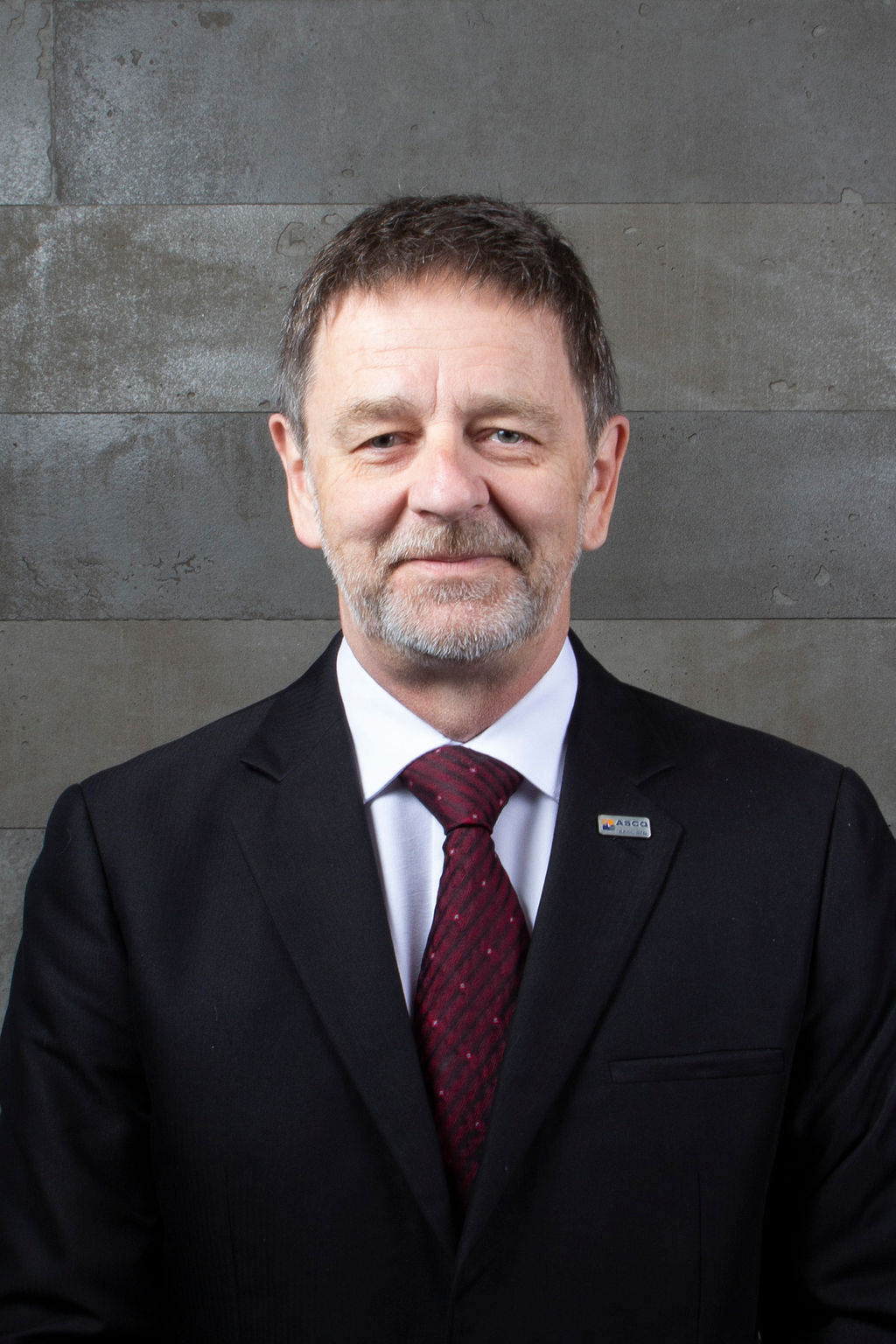 Denis Bordeleau
Secrétaire
Bell Canada Inc.
denis.bordeleau@bell.ca
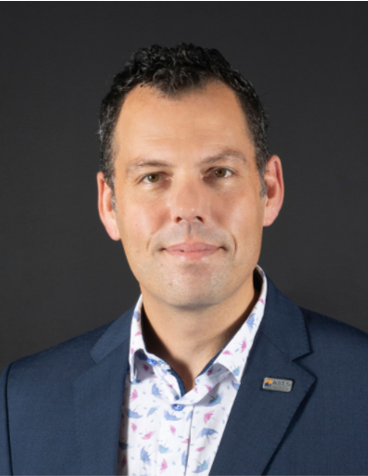 Rudy Hamel
Vice-président
Ville de Trois-Rivières
rhamel@v3r.net
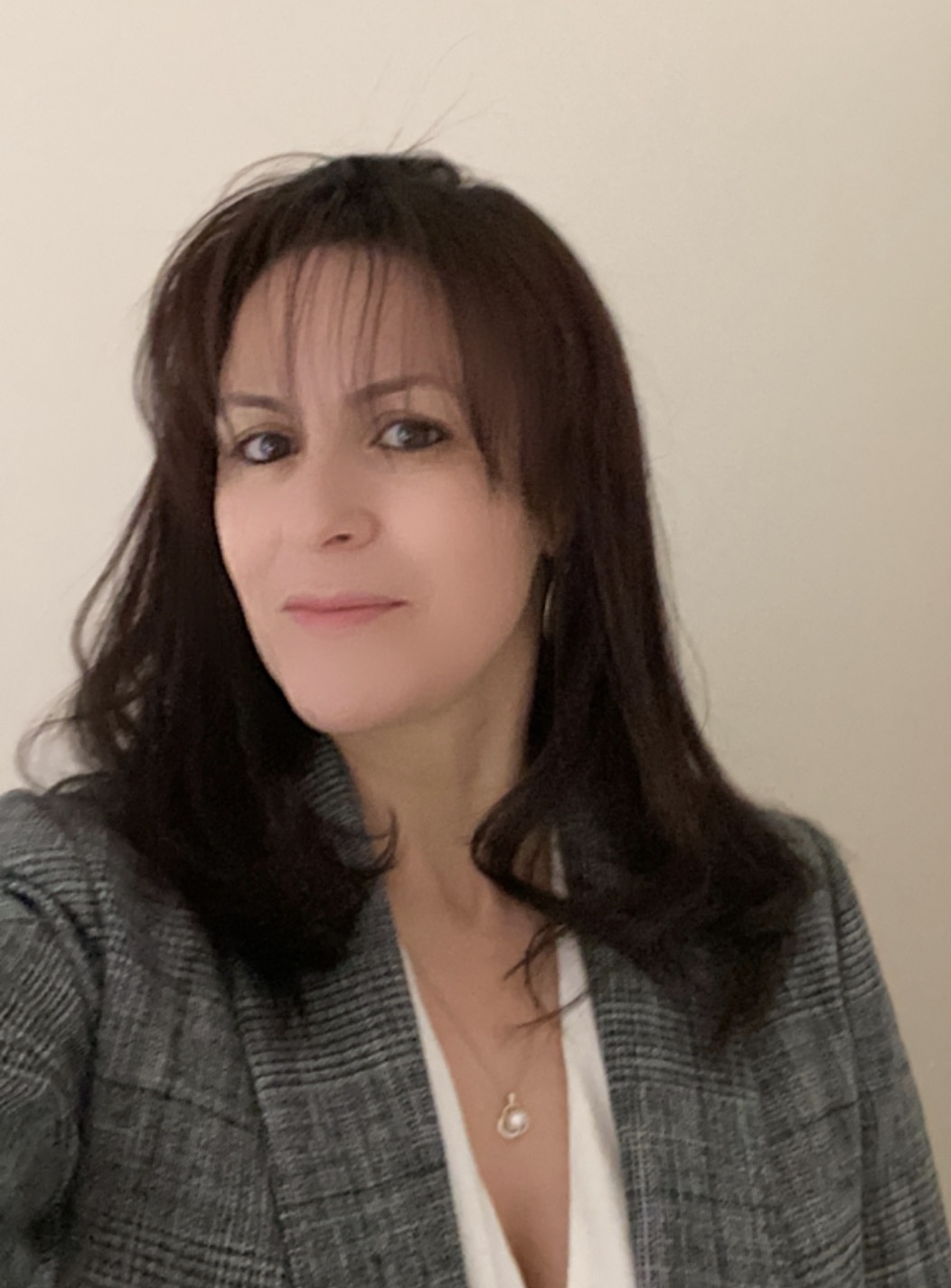 Manel Djemel
Trésorière                                                  Le Réseau Inondations InterSectoriel du Québec (RIISQ)  Manel.djemel@gmail.com
Secrétaire
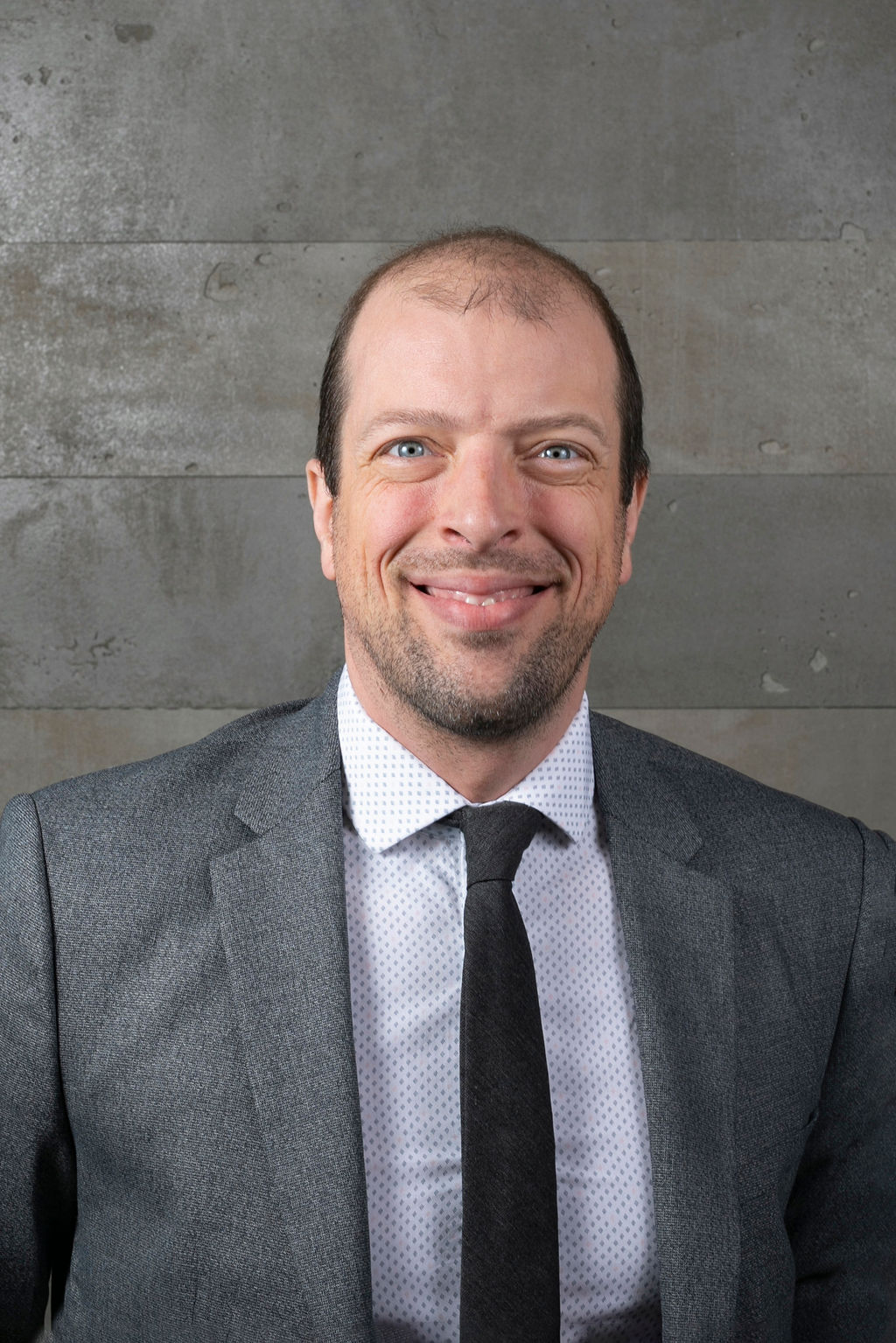 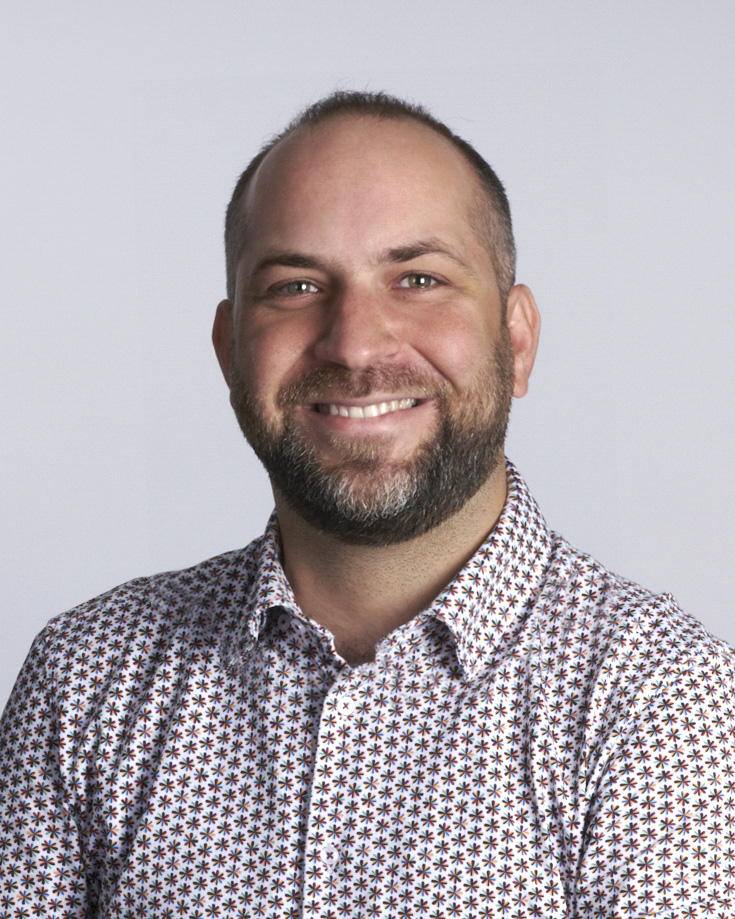 Frédéric Gagnon-Parent
Bell Canada Inc.
frederic.gagnon-parent@bell.ca
Marek Abaji
CHU Sainte-Justine
marek.abaji.hsj@ssss.gouv.qc.ca
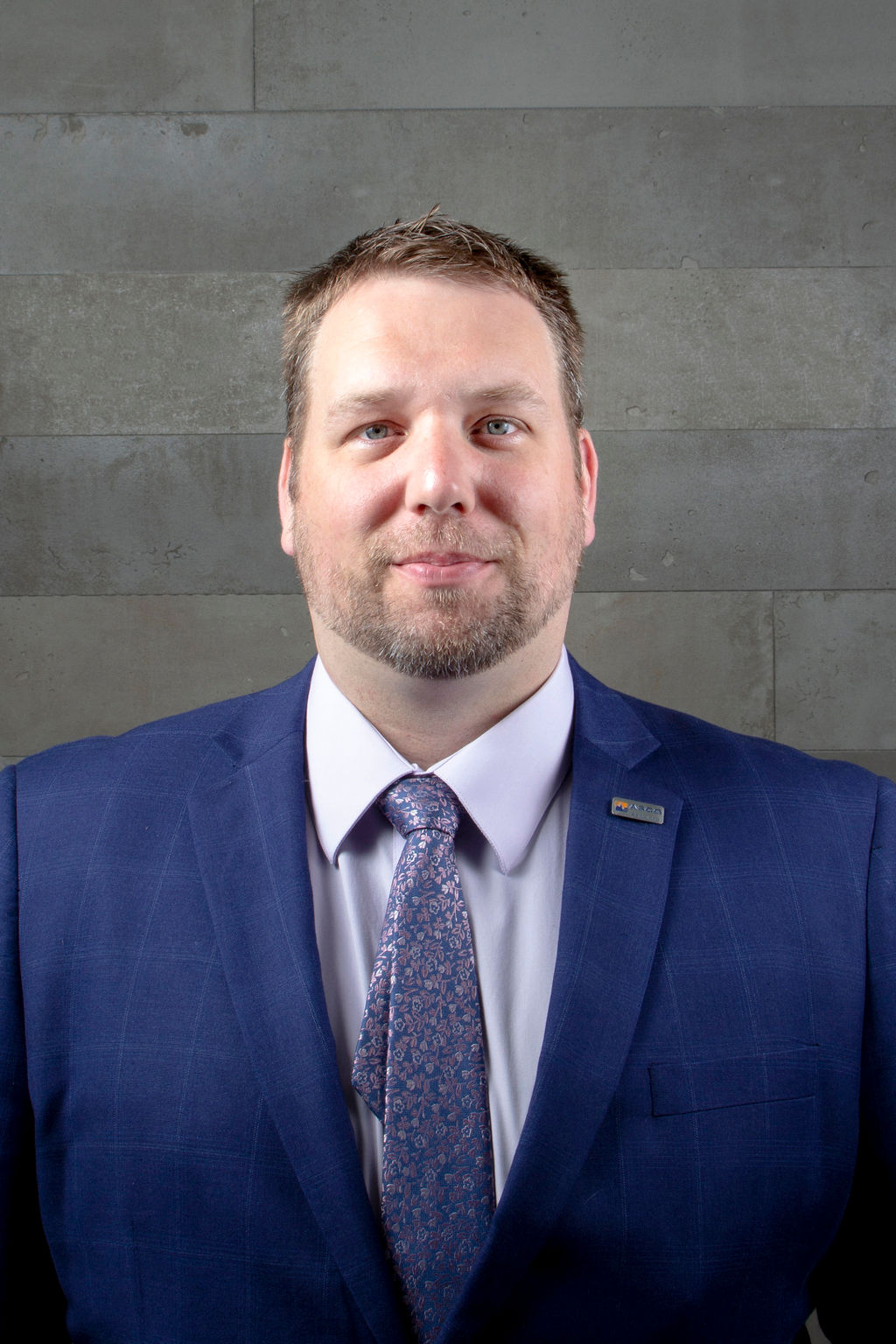 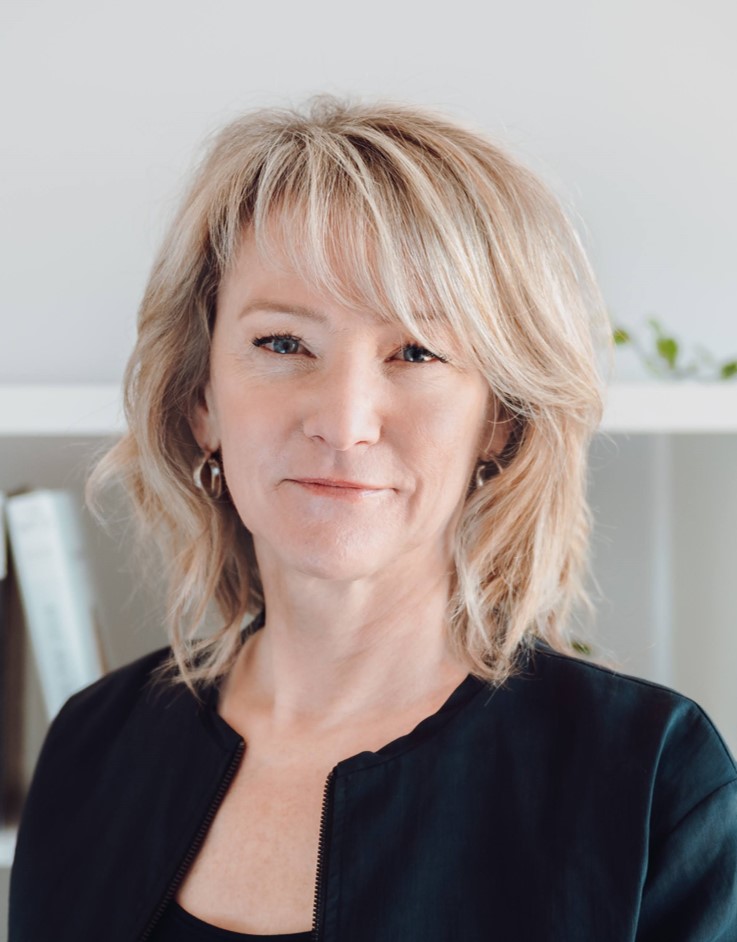 Jean-Christophe Germain
CNDF 
germainjc@cndf.qc.ca
Élisabeth Lanoie
Entreprise Élisabeth Lanoie
info@elisabethlanoie.com
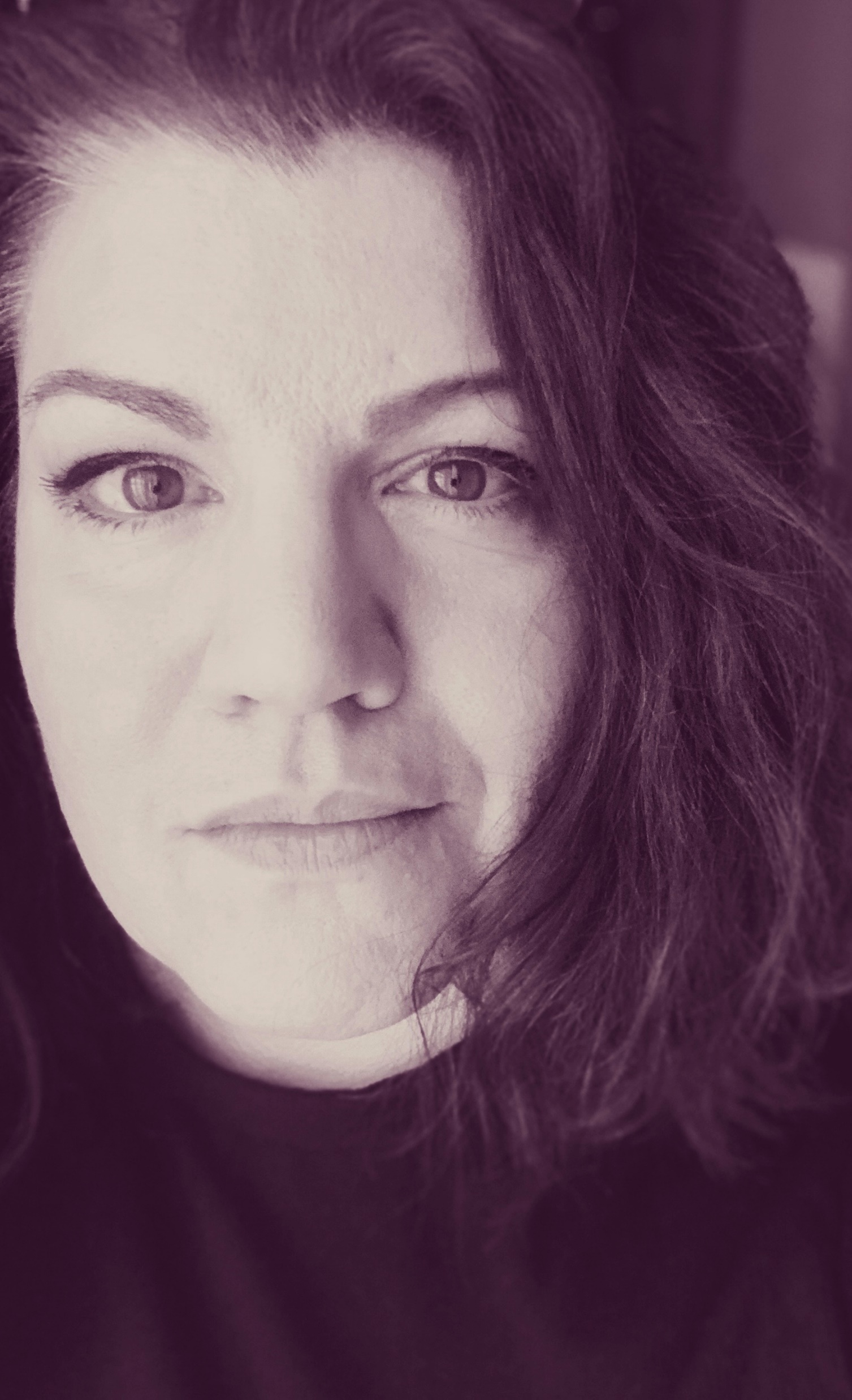 Sonia Collard
Agglomération de Longueuil
sonia.collard@longueuil.quebec
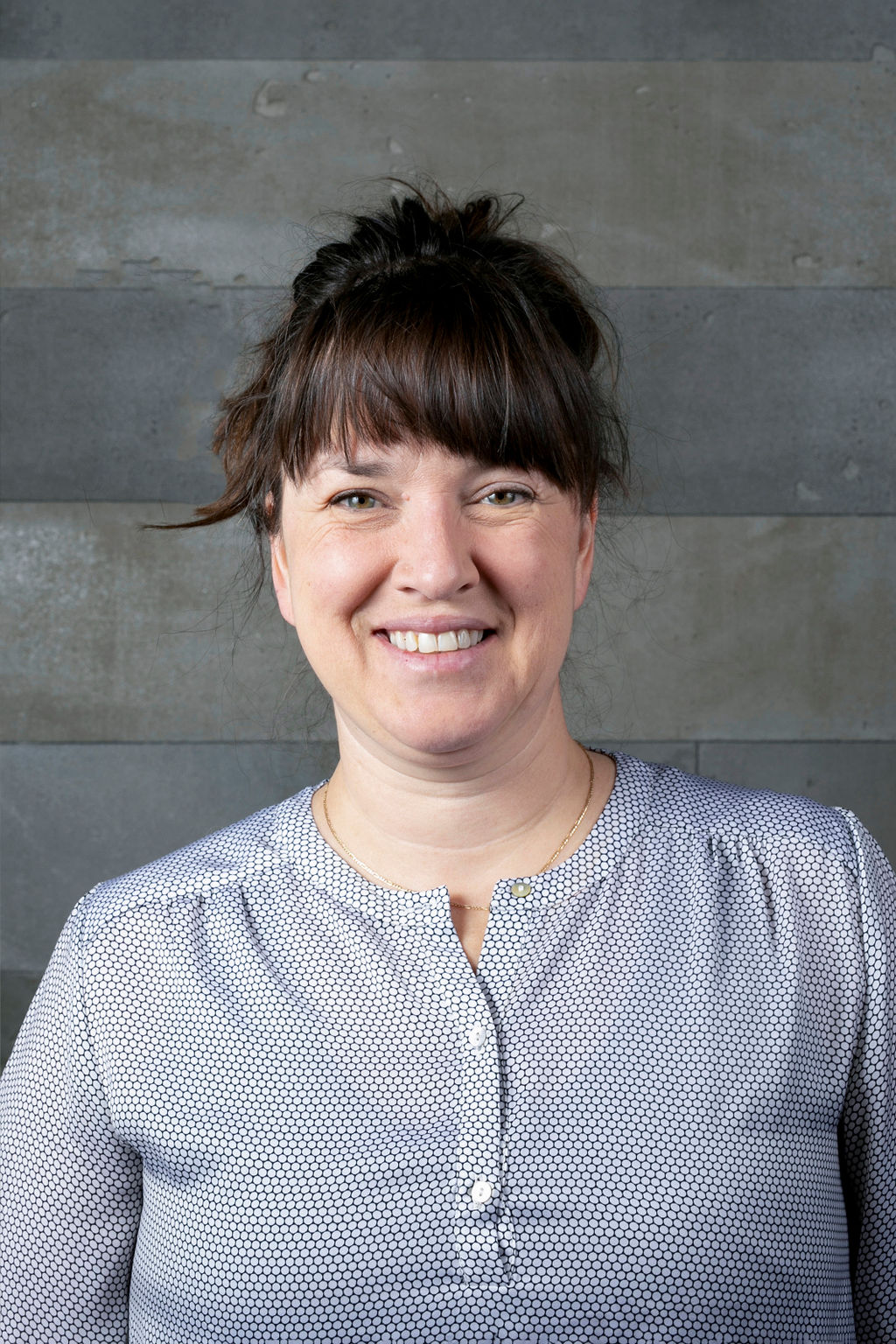 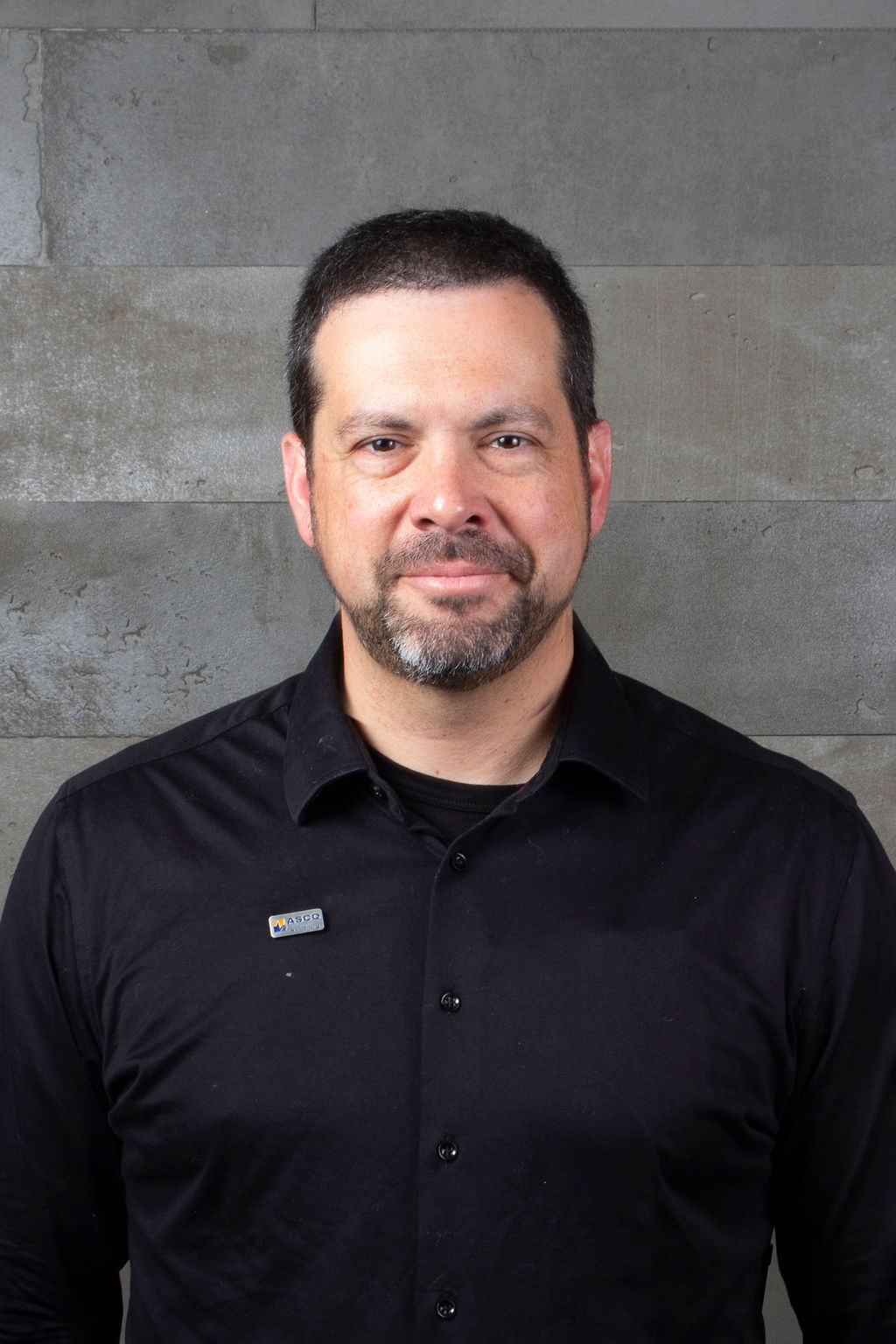 Mylène Gauthier
Ville de Québec
Mylene.gauthier@ville.quebec.qc.ca
Pascal Lessard
Urgences-santé
p_lessard@hotmail.com
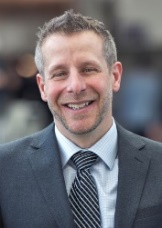 Karl Brochu
Aéroport de Montréal
Karl.brochu@admtl.com
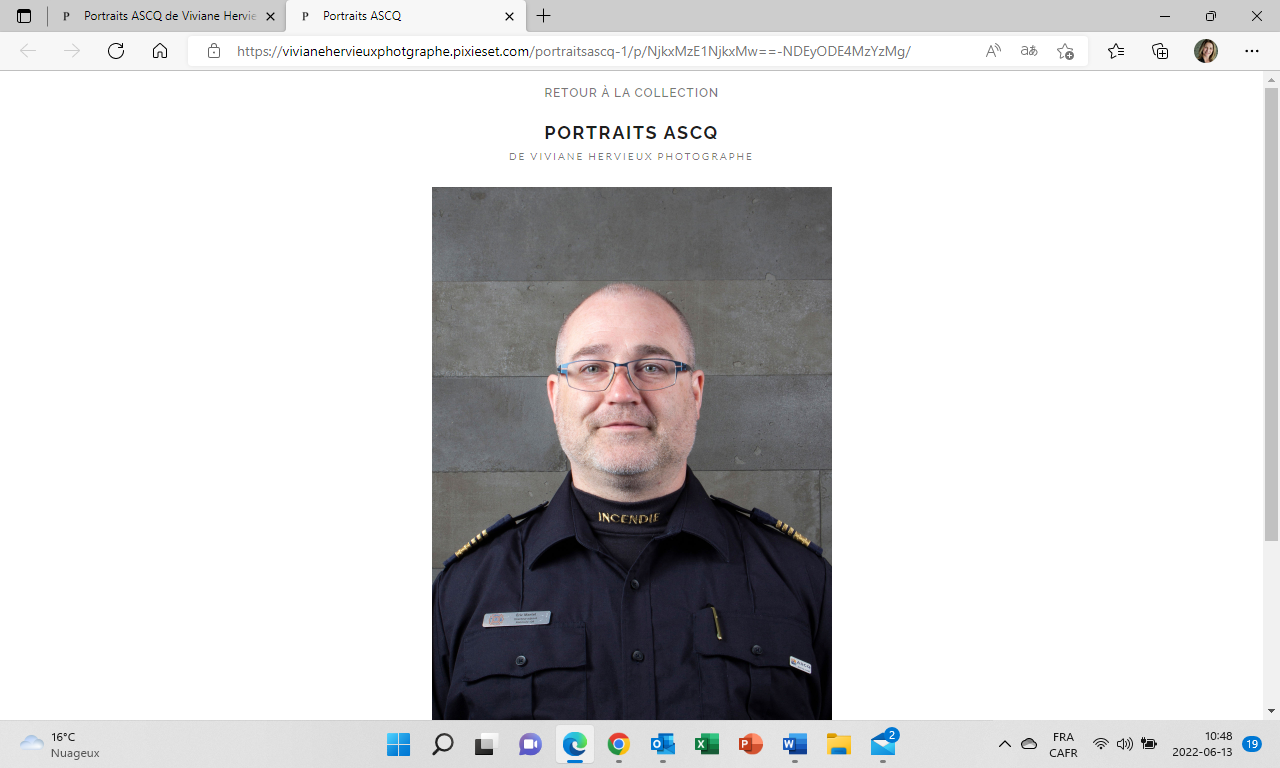 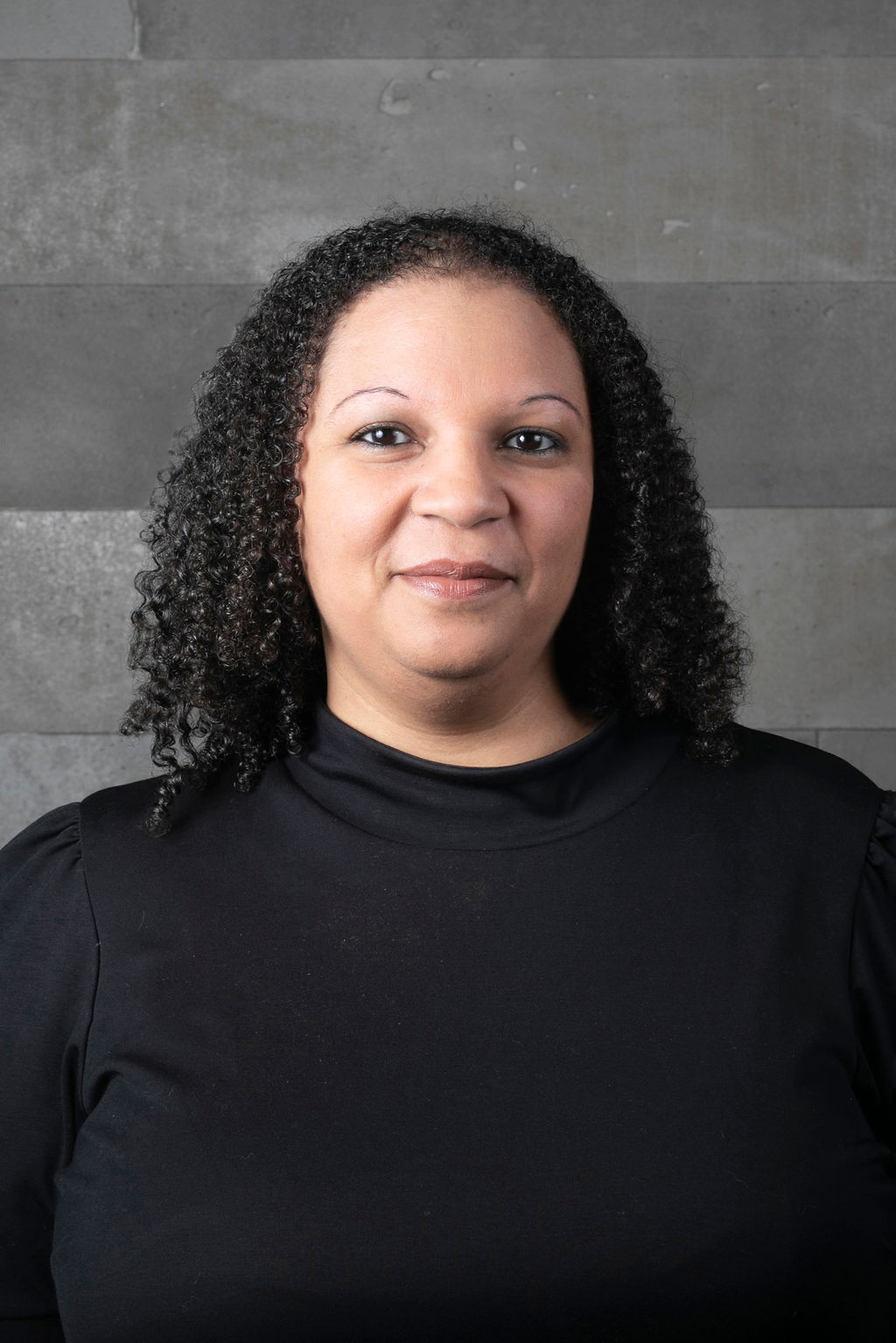 Eric Martel
Ville de Rigaud
e.martel@villepincourt.qc.c	a
Vanessa Thomas-Pérugien
Ville de Laval
Vanessa.thomas-p@gmail.com
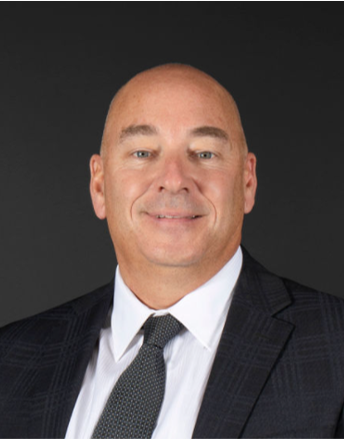 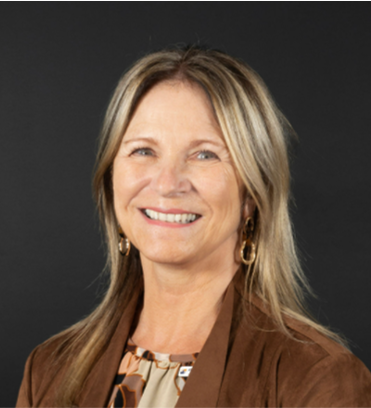 Jasmine Lafleur
Coordonnatrice à l’administration 
secretariat@ascq.org
Jean Savard
Observateur
Directeur des opérations, MSP